«Повышение профессионализма педагогов- инвестиции в человеческий капитал» в рамках выступления министра образования и науки Б. Жумагулова«Модернизация системы образования- главный вектор качественного роста человеческого капитала»
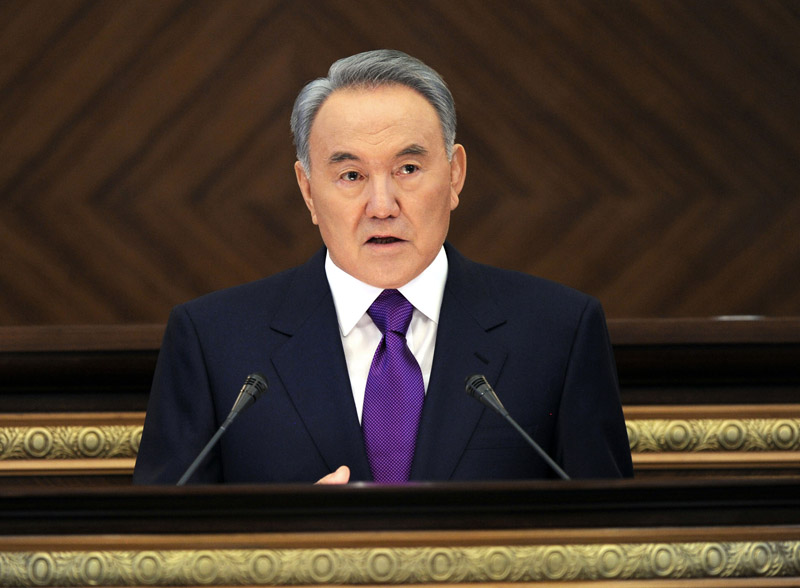 Программная статья Главы государства-Лидера нации Н.А. Назарбаева«Социальная модернизация Казахстана- Двадцать шагов к Обществу Всеобщего труда»
«Модернизация системы образования – главный вектор качественного роста человеческого капитала»
Б. Т. Жумагулов
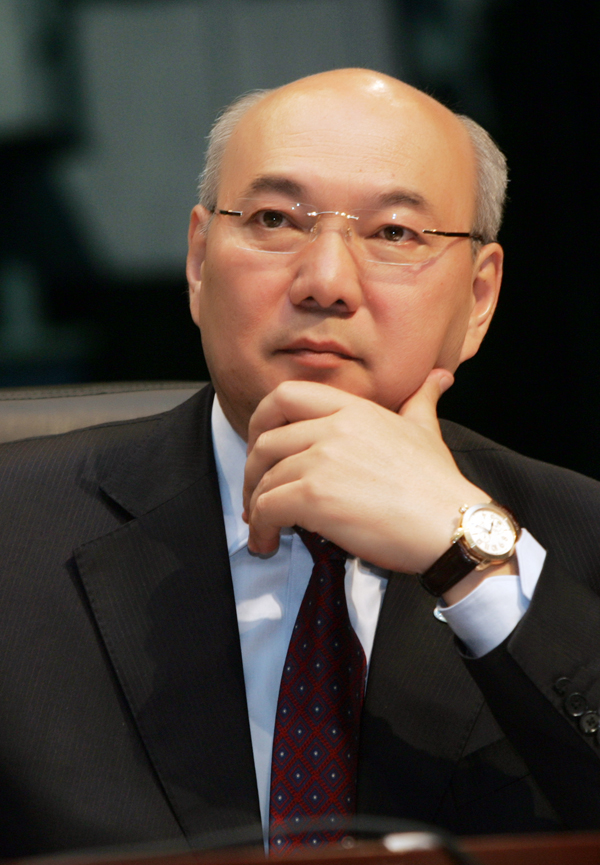 Республиканская августовская педагогическая конференция

Астана - 2012
3
[Speaker Notes: Этот шаблон можно использовать как начальный файл для предоставления обновлений вех проекта.

Разделы
Для добавления разделов щелкните слайд правой кнопкой мыши. Разделы позволяют упорядочить слайды и организовать совместную работу нескольких авторов.

Заметки
Используйте раздел заметок для размещения заметок докладчика или дополнительных сведений для аудитории. Во время воспроизведения презентации эти заметки отображаются в представлении презентации. 
Обращайте внимание на размер шрифта (важно обеспечить различимость при ослабленном зрении, видеосъемке и чтении с экрана)

Сочетаемые цвета 
Обратите особое внимание на графики, диаграммы и надписи. 
Учтите, что печать будет выполняться в черно-белом режиме или в оттенках серого. Выполните пробную печать, чтобы убедиться в сохранении разницы между цветами при печати в черно-белом режиме или в оттенках серого.

Диаграммы, таблицы и графики
Не усложняйте восприятие: по возможности используйте согласованные, простые стили и цвета.
Снабдите все диаграммы и таблицы подписями.]
«Наша страна входит в новый этап развития. Интеллектуальный капитал, человек труда, инновационное мышление становятся главными ценностями нового Казахстана. Сегодня нам предстоит подвести итоги работы, выявить перспективы, проблемы и пути их решения, определить задачи на предстоящий год. Они должны быть синхронизированы со стратегическим курсом Главы государства Н.А.Назарбаева, целями развития страны»-Б.Жумагулов
Все, что у нас есть сегодня, и чего мы добьемся завтра, зависит от нас самих, от умения каждого человека работать творчески, от высокой сознательности, профессионального мастерства, чувства ответственности, дисциплины и общественного долга.
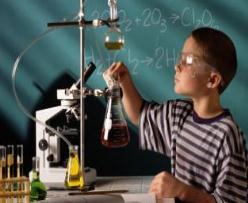 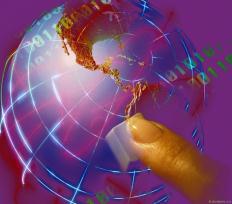 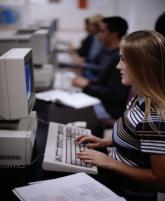 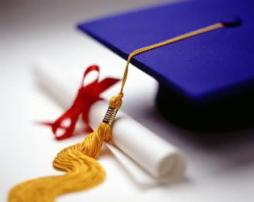 5
Перспектива развития общества:
Самоанализ
Самообразование
Саморазвитие
Самопроектирование
В процессе самообразования реализуется потребность педагога к собственному развитию и саморазвитию.
Педагог владеет способами самопознания и самоанализа педагогического опыта.
Педагог обладает развитой способностью к рефлексии. Учитель понимает как позитивные, так и негативные моменты своей профессиональной деятельности, признает свое несовершенство, а следовательно, является открытым для изменений.
 Программа профессионального развития учителя включает в себя возможность исследовательской, поисковой деятельности.
Педагог обладает готовностью к педагогическому творчеству.
Осуществляется взаимосвязь личностного и профессионального развития и саморазвития.
Основные пути развития профессиональной компетентности педагога:
1. Активная работа в методических объединениях, творческих группах;   2. Системная исследовательская деятельность;   3. Инновационная деятельность, постоянное освоение новых педагогических технологий;   4. Различные формы педагогической поддержки;   5. Активное участие в педагогических конкурсах и фестивалях;  и т.п. 6. Трансляция собственного педагогического опыта;   7. Использование ИКТ 
8. Повышение информационной культуры
1.При анализе профессионального развития следует фокусироваться на глубоком осмыслении двух процессов – передачи знаний и усвоения их учащимися (важно и то, что учитель говорит ученику, и то, что ученик запоминает).
2. В профессиональном развитии учитель всегда выступает в двух ролях – обучающего и ученика. В своем развитии не останавливается только тот учитель, который постоянно учится сам. Важно прочувствовать обе роли, только тогда развитие будет эффективным.
3. В основе развития лежит собственная активность учителей, их самостоятельность в приобретении нового опыта и знаний и включении в свою практику.
4. Эффективнее развивается учитель, имеющий не одну, а несколько возможностей для развития (например, совершенствование в нескольких методических приемах, различных дидактических и воспитательных технологиях и др.).
5. Огромную помощь оказывает кооперирование с коллегами при приобретении нового опыта. Рефлексия, неизбежно возникающая при обсуждении дел с коллегами, наиболее эффективна именно в группе, и она быстрее способствует изменению «педагогического мировоззрения».
6. Последнее правило – немедленная «тренировка» или опробование на практике новых знаний и приемов. Прежде чем опробовать новое с учащимися, возможно провести «тренировку» в группе коллег. Побывав на такой «тренировке» в роли ученика, педагог сможет лучше понять реакцию реальных детей на изменения в методах или содержании обучения
Педагога новой формации- это духовно развитая, творческая личность, обладающая способностью к рефлексии, профессиональными навыками, педагогическим даром и стремлением к новому, мотивацией к дальнейшему росту и развитию своей личности.
Педагоги в современном образовательном пространстве должны, как никогда, владеть актуальной, фундаментальной информацией по предмету; 
иметь серьезную гуманитарную подготовку, чтобы понимать мир и человека, которой в нем живет; 
технологическое обеспечение уроков должно серьезно обновляться; 
технологии должны быть постигнуты всеми; 
каждый работник должен быть профессионально здоров; 
каждый педагог, где бы ни работал – в селе или городе – должен предоставлять детям качественные образовательные услуги, 
которые будут венчаться хорошими результатами учащихся.
КАЧЕСТВО ОБРАЗОВАНИЯ
13
[Speaker Notes: Чему посвящен этот проект?
Определите цель проекта
Похож ли он на прошлые проекты или ставит новые задачи?
Определите область проекта
Является ли проект независимым или имеет связь с другими проектами?

* Обратите внимание: этот слайд не является необходимым для еженедельных собраний]
Специалист высшего уровня квалификации
 второй категории: 
Должен отвечать общим требованиям, предъявляемым 
к преподавателю высшего уровня квалификации без категории, кроме того: 
уметь самостоятельно разрабатывать методику преподавания предмета, использовать 
формы и методы активного обучения, уметь организовать диагностическую работу с обучающимися; 
обеспечивать устойчивые положительные результаты в учебно-воспитательном процессе, 
принимать активное участие в работе творческих групп, методических объединений,
 школ передового опыта в рамках образовательного учреждения.
Специалист высшего уровня квалификации первой категории: 
Должен отвечать требованиям, предъявляемым преподавателю высшего уровня квалификации
 первой категории, кроме того: владеть методиками анализа учебно-методической работы по предмету, 
составлять и реализовывать индивидуальные программы обучения, уметь руководить творческими семинарами,
 работой творческих групп, использовать передовой педагогический опыт в своей работе, 
участвовать в работе по внедрению новых образовательных программ, учебников, учебных пособий.
Специалист высшего уровня квалификации высшей категории: 
	Должен отвечать требованиям, предъявляемым преподавателю высшего уровня квалификации первой категории, кроме того: уметь разрабатывать новые учебные программы, педагогические технологии, методики обучения и воспитания, вести работу по их апробации; составлять экспериментальные задачи по своему предмету, иметь авторские разработки по вопросам обучения и воспитания, руководить творческими группами по разработке актуальных проблем в области образования.
Система оплаты за категорию:
Высшая категория- 10618 тенге
Первая категория- 
Вторая категория -